第4节 多普勒效应及其应用
回顾旧知
1、声音是如何产生的？
        物体的振动
2、音调的高低与振动的频率有什么关系？
        音调高         振动频率大
        音调低         振动频率小
演示一：注意听声音除音量大小以外的变化。
总结：靠近时音调变高，远离时音调变低。
演示二：注意听声音除音量大小以外的变化。
总结：靠近时音调变高，远离时音调变低。
v
一、多普勒效应:
现象：由于波源和观察者之间有相对运动，使观察者接收到的频率发生变化的现象。
波源的频率：单位时间内波源发出完全波的个数。
接收到的频率：观察者在单位时间内接收到完全波的个数。
1、观察者与波源都不动
总结：观察者接收到的频率等于波源的频率.
2、波源不动,观察者向波源靠近
总结：观察者接收到的频率大于波源的频率.
3、波源不动，观察者向波源远离。
总结：观察者接收到的频率小于波源的频率.
4、观察者不动，波源向观察者靠近。
总结：观察者接收到的频率大于波源的频率.
5、观察者不动，波源向观察者远离。
总结：观察者接收到的频率小于波源的频率。
小结：
1、多普勒效应：观察者与波源靠近时频率变大，观察者与波源远离时频率变小
2、在多普勒效应中，波源的频率是不改变的，只是由于波源和观察者之间有相对运动，观察者感到频率发生了变化。
3、多普勒效应是波动过程共有的特征，不仅机械波，电磁波和光波也会发生多普勒效应。
水波的多普勒效应
水波的多普勒效应
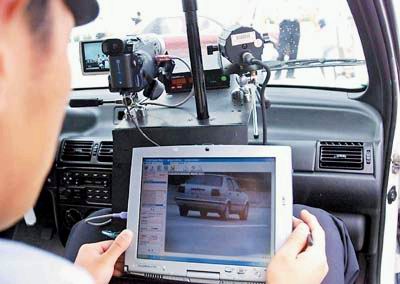 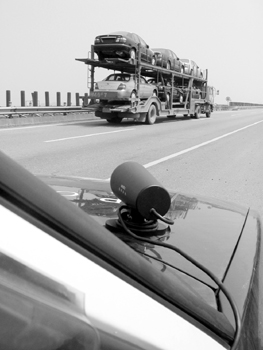 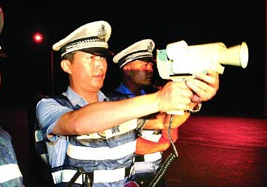 二、多普勒效应的应用
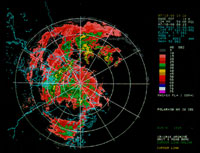 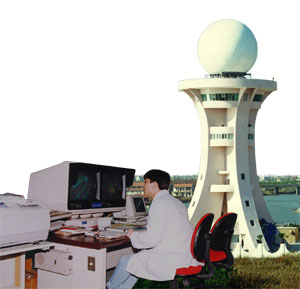 多普勒天气雷达
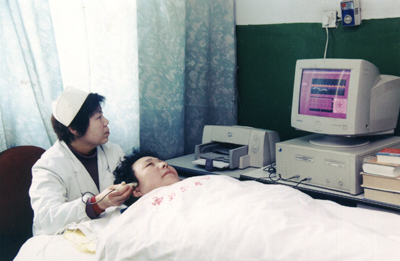 多普勒颈脑血液测速仪
多普勒水流测速仪
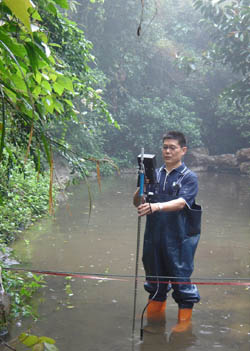 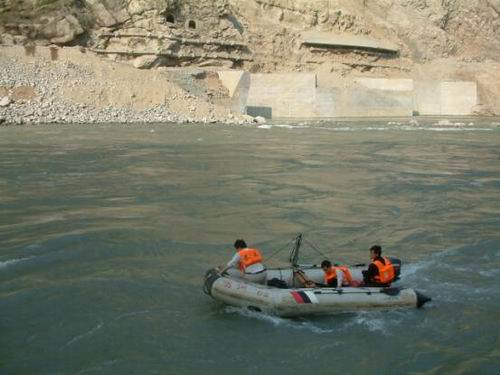 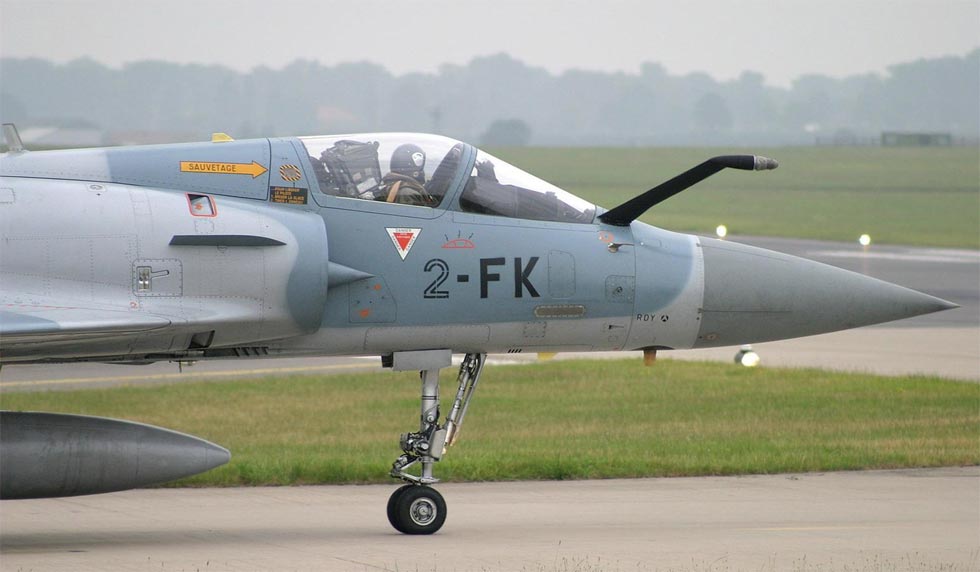 多普勒导航系统
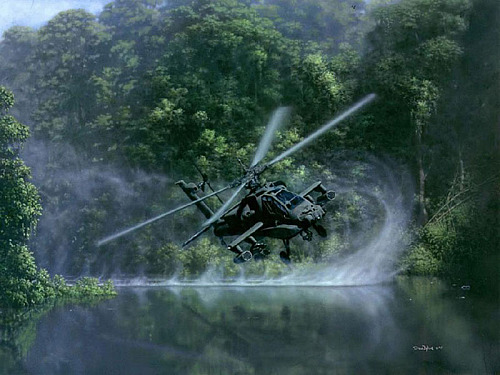 法国幻影2000战斗机
美国AH-64“阿帕奇”直升机
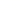